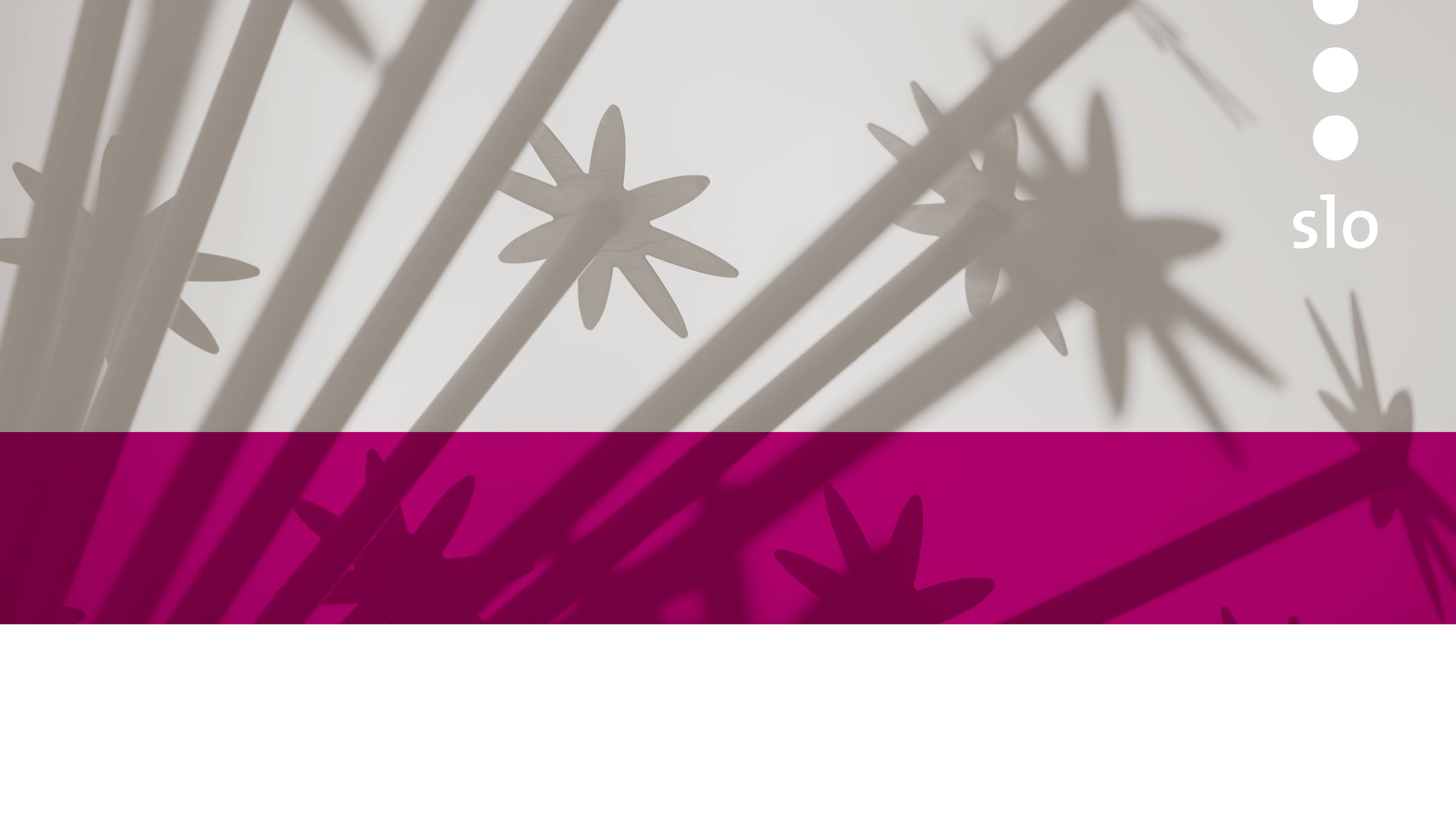 Mediawijsheid
Sigrid Loenen. 21e eeuwse vaardigheden: de scholen aan zet. 23 nov 2017
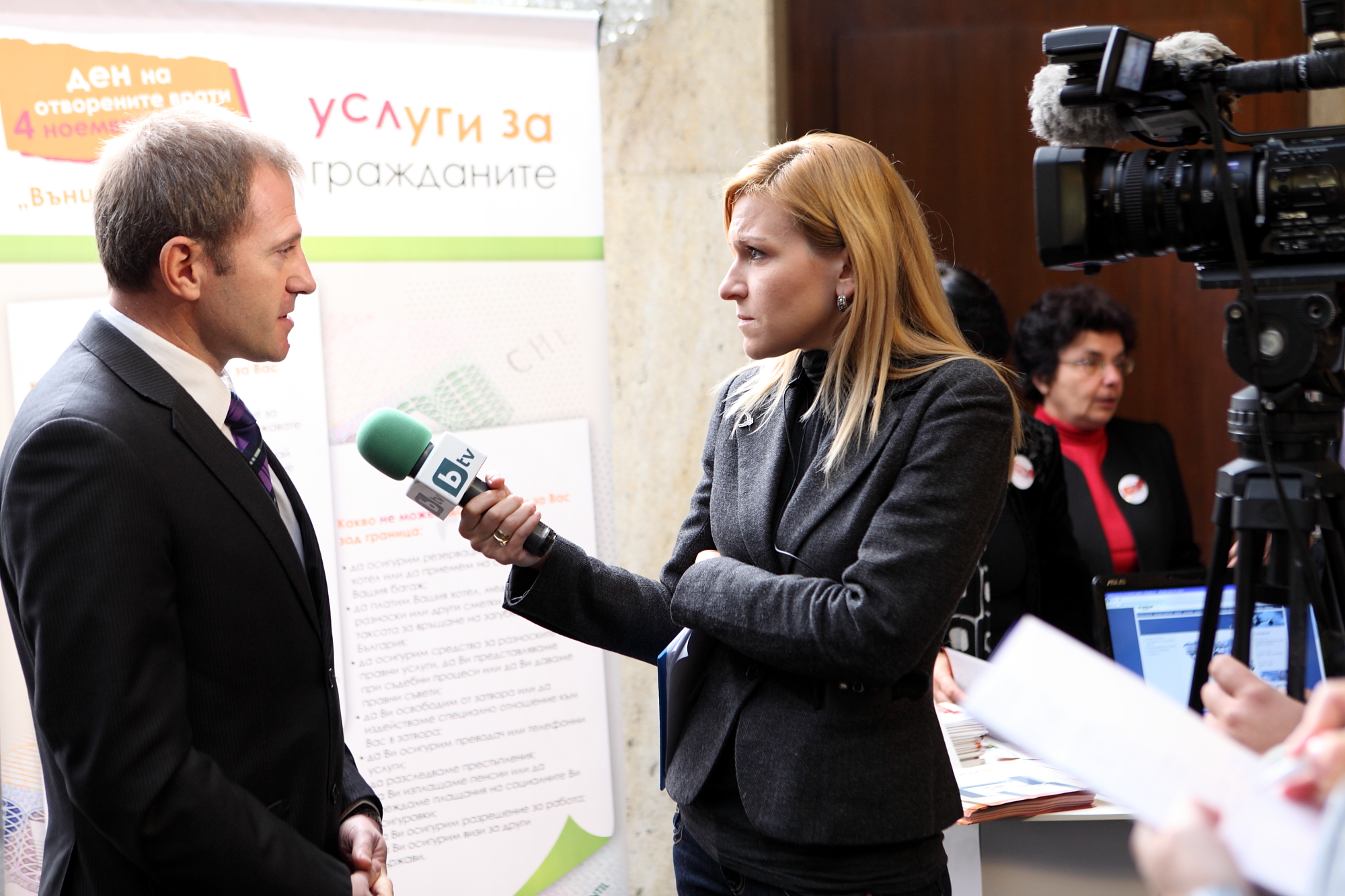 Oude media  nieuwe media
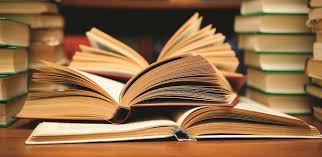 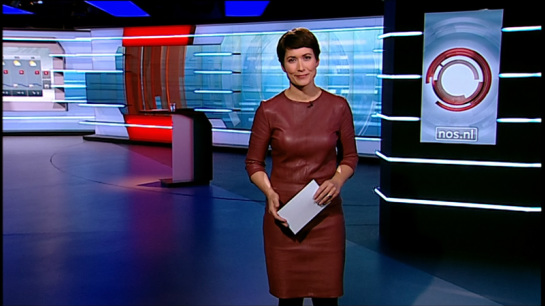 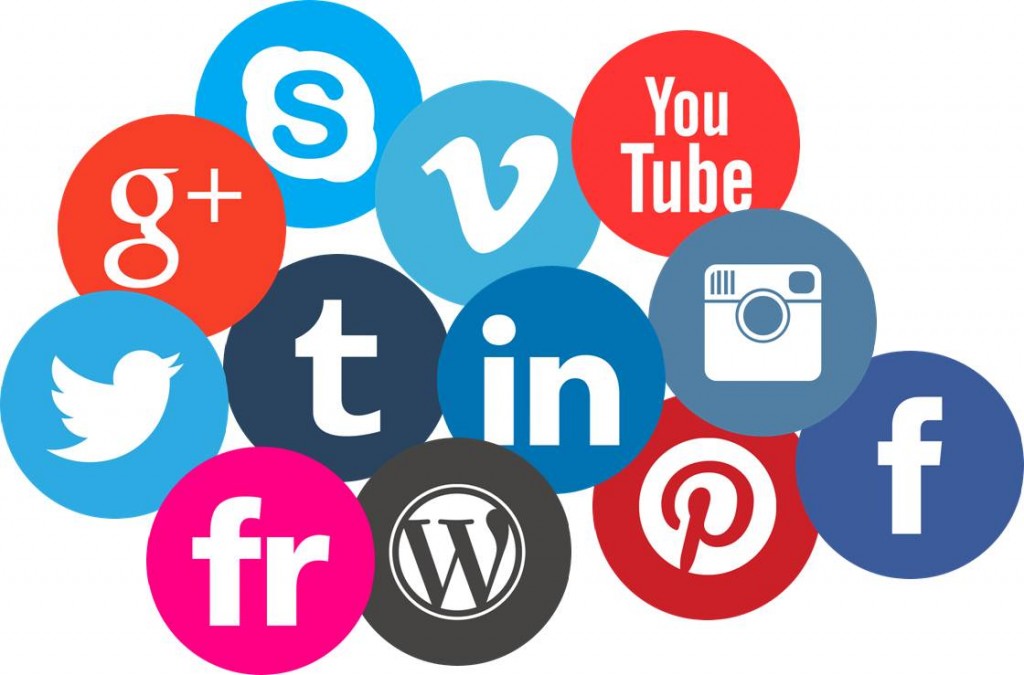 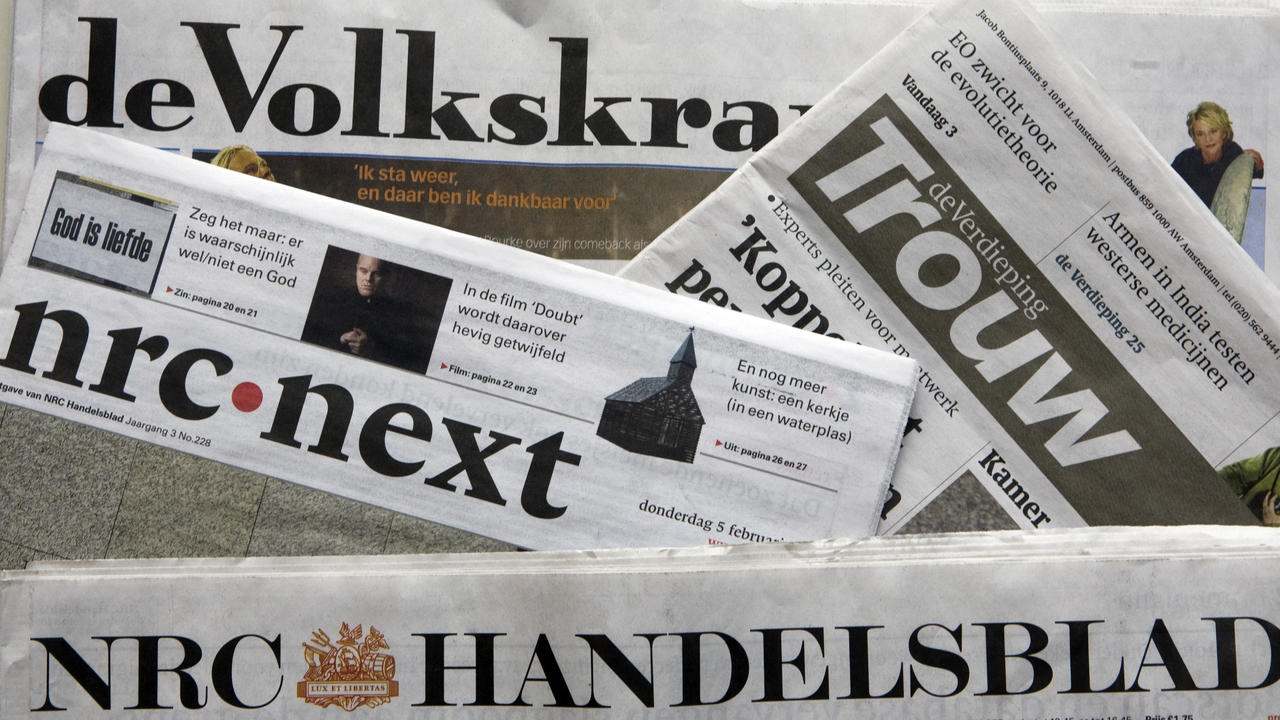 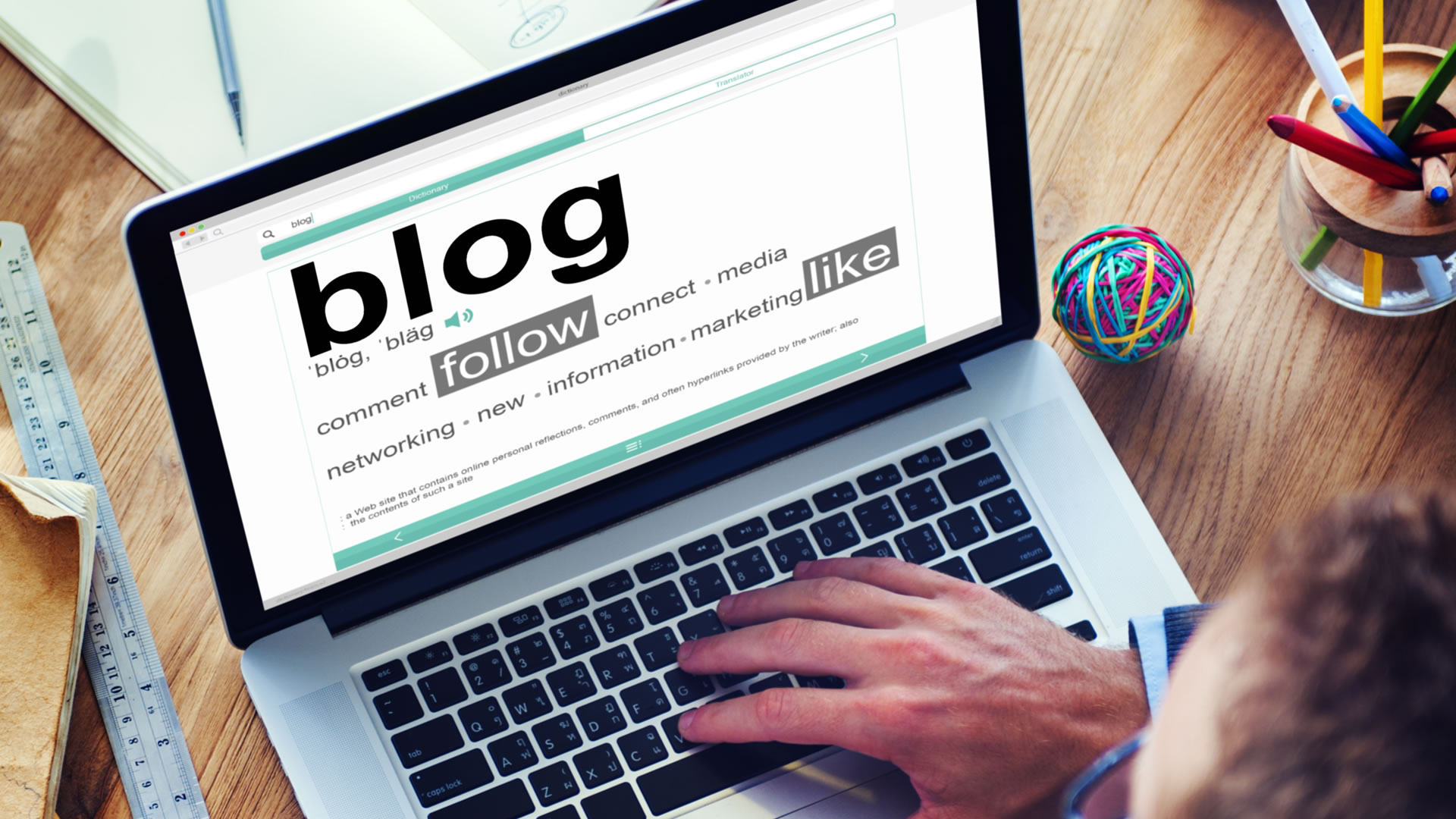 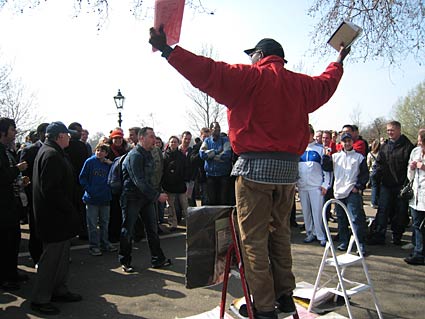 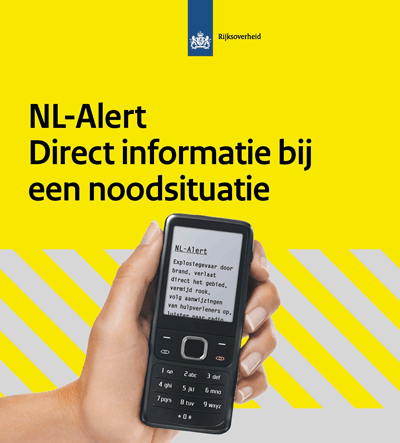 https://www.youtube.com/watch?v=QQ4YOBMrkhI
Circular Reporting (Ned. ondertiteld)
Hoe vals nieuws zich kan verspreiden Noah Tavlin (ca 3 ½ minuut)  https://www.youtube.com/watch?v=cSKGa_7XJkg
Circular Reporting
Hoe vals nieuws zich kan verspreiden Noah Tavlin (ca 3 ½ minuut)
https://www.youtube.com/watch?v=cSKGa_7XJkg
Leerlijn / kijkwijzer Mediawijsheid
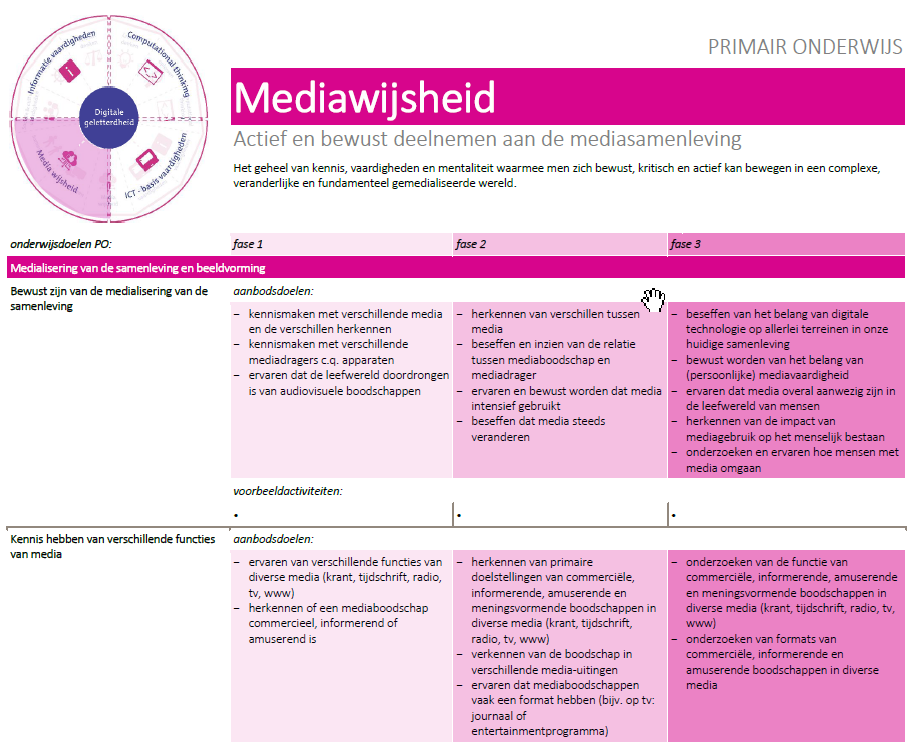 Bewust zijn van medialisering
Kennis hebben van verschillende functies van media
Kennis hebben van de invloed van media op de werkelijkheid
Veilig omgaan met media en sociale netwerken
Reflectie op het eigen mediagebruik

Ook: kritisch denken
Dank voor jullie inzet en aandacht!
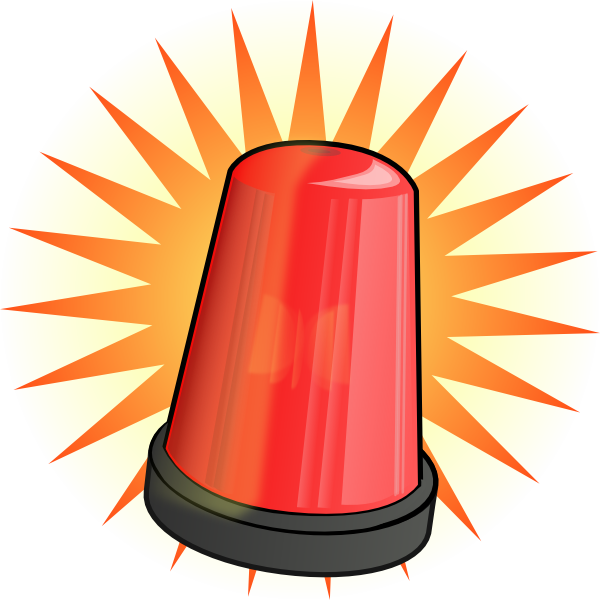